Ch. 12 Stoichiometry
Lesson 1: Stoichiometry Intro and Mole Ratios
What is stoichiometry?
The study of the quantitative relationships between the amount of reactants used and the amount of products formed by a chemical reaction.
Similar to BAKING
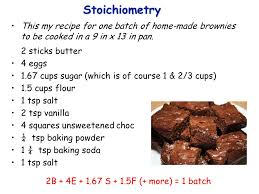 What is the general flow for ALL stoichiometry problems?
Given unit A mol A MOLE RATIO NEW unit B




Where A is the starting substance and B is the substance you end with.
For example of the butter is A and the brownies are B in our baking analogy.
What is a mole ratio and why are they important?
A mole ratio is the ratio between the number of moles of any 2 substances in a balanced chemical equation.

It is VERY important to stoichiometry problems because it allows you to transfer from substance A (starting sub.) to substance B (ending sub.) and RELATE the reactants and products quantitatively.
Mole to mole ratio
Mole B/ Mole A

Example: 2K  + Br2   2KBr
If 6 moles of K are used, how many moles of KBr could be produced?


How many moles of Br2 are needed to completely react with 18 moles of K?
Lesson 2: mass to mass stoichiometry problems
gA mole A MOLE RATIO gB

Example: 2K  +Br2 2KBr

If 34 grams of Potassium are used in the lab with excess Bromine gas how much Potassium Bromide could be produced?
Lesson 3: Mass to particle stoichiometry problems
g A  mole A MOLE RAIO particles B

Example: 2K  + Br2  2KBr

If 69 grams of potassium is used how many molecules of Bromine gas would be needed to completely react and form potassium bromide?
Another example
2K  + Br2  2KBr

If 7.56 x 1024 atoms of Potassium are used then how much (grams) Potassium Bromide would be produced with excess Bromine gas?
Lesson 4: volume to volume
L A mole A MOLE RATIO L B

Example: 2H2O2  2H2O + O2

How much oxygen gas would be produced if the decomposition of hydrogen peroxide produced 100 L it water vapor?
Quick metric conversion lesson
340 mL=_________L
1090 mL=________L
Another example
2H2O2  2H2O + O2

What volume of water vapor would be produced if 45.8L of Oxygen are produced from the decomposition of hydrogen peroxide according to the above reaction?
Lesson 5: mass to volume
g A mole A mole ratio L B

Example: 2H2O2  2H2O + O2

How much water would be produced in grams if 23.6 L of Oxygen were produced in the decomposition of hydrogen peroxide?
Another example
H2SO4  +  Mg(OH)2   MgSO4  + 2H2O

How much water vapor (liters) would be collected if 87.5 grams of Magnesium Hydroxide was used in the following reaction?
Lesson 6: What is a limiting reactant (reagent) and excess reactant?
A limiting reactant “LIMITS” the amount of product a chemical reaction can produce.

Example: if you have 2 eggs and 3 loaves of bread and each piece of French toast requires 2 eggs, how much French toast can you make? Which reactant is limiting? Which is in excess?

An excess reactant does NOT LIMIT the product. You have more than enough!
Solving for limiting reactants
Typically limiting reactant problems are mass to mass problems. 

KEY: SOLVE 2 PROBLEMS TO THE SAME PRODUCT, WHICH EVER REACTANT MAKES LESS PRODUCT IS YOUR LIMITING REACTANT
Example
Identify the limiting reactant when 43.25 g of CaC2 reacts with 33.71 g of water to produce Ca(OH)2 and C2H2.
Example
Identify the limiting reactant when 6.33 g of H2SO4 reacts with 5.92 g of NaOH to produce Na2SO4 and water.
Lesson 7 What does percent yield of a reaction measure?
Percent yield indicates the efficiency of a reaction OR how effective the reaction was at producing the desired amount of product.

Actual yield- is the recovered amount from the lab, what you actually got out of the reaction.
Theoretical- mathematical amount you “should” get from the reaction
Percent yield= (actual/theoretical) x 100
If 4.1 g of Cr is heated with 9.3 g of Cl2, what mass of CrCl3 could be produced? If the recovered amount is 9.7 g of CrCl3, what is the percent yield?
Percent Yield
What mass of CdS is produced if 8.47 g of Cd reacts with excess Sulfur?

If 8.8 grams of CdS was recovered, what was the percent yield?